CS 61C: Great Ideas in Computer Architecture Lecture 12: Control & Operating Speed
Krste Asanović & Randy Katz
http://inst.eecs.berkeley.edu/~cs61c/fa17
Agenda
Finish Single-Cycle RISC-V Datapath
Controller
Instruction Timing
Performance Measures
Introduction to Pipelining
Pipelined RISC-V Datapath
And in Conclusion, ...
2
CS 61c
Lecture 12: Control & Performance
Recap: Adding branches to datapath
1
1
0
Reg[]
pc
alu
0
0
1
wb
DataD
DMEM
pc
Reg[rs1]
alu
inst[11:7]
AddrD
IMEM
1
Addr
wb
Reg[rs2]
pc+4
DataR
0
AddrA
DataA
inst[19:15]
DataW
mem
AddrB
DataB
inst[24:20]
inst[31:7]
ALU
imm[31:0]
Imm.
Gen
+4
Branch Comp.
inst[31:0]
PCSel
ImmSel
RegWEn
BrUn
BrEq
BrLT
BSel
ASel
ALUSel
MemRW
WBSel
3
CS 61c
Implementing JALR Instruction (I-Format)
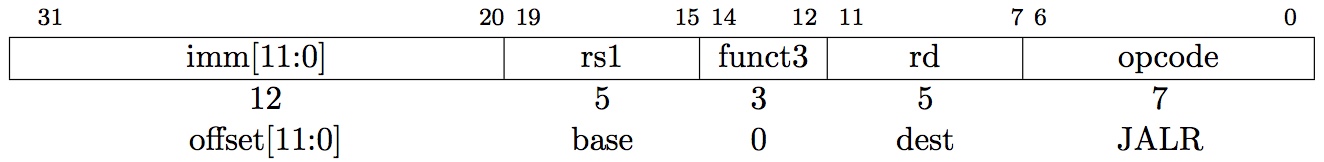 JALR rd, rs, immediate
Writes PC+4 to Reg[rd] (return address)
Sets PC = Reg[rs1] + immediate
Uses same immediates as arithmetic and loads
no multiplication by 2 bytes
4
Adding jalr to datapath
1
1
0
Reg[]
pc+4
pc
alu
0
0
1
wb
DataD
DMEM
2
pc
Reg[rs1]
alu
inst[11:7]
AddrD
IMEM
1
Addr
wb
Reg[rs2]
pc+4
DataR
0
AddrA
DataA
inst[19:15]
DataW
mem
AddrB
DataB
inst[24:20]
inst[31:7]
ALU
imm[31:0]
Imm.
Gen
+4
Branch Comp.
inst[31:0]
PCSel
ImmSel
RegWEn
BrUn
BrEq
BrLT
BSel
ASel
ALUSel
MemRW
WBSel
5
CS 61c
Adding jalr to datapath
1
1
0
Reg[]
pc+4
pc
alu
alu
0
0
1
wb
DataD
DMEM
2
pc
Reg[rs1]
inst[11:7]
AddrD
IMEM
1
Addr
wb
Reg[rs2]
pc+4
DataR
0
AddrA
DataA
inst[19:15]
DataW
mem
AddrB
DataB
inst[24:20]
inst[31:7]
ALU
imm[31:0]
Imm.
Gen
+4
Branch Comp.
WBSel=2
inst[31:0]
PCSel
ImmSel=I
RegWEn=1
Bsel=1
Asel=0
MemRW=Read
ALUSel=Add
BrEq=*
BrUn=*
BrLT=*
6
CS 61c
Implementing jal Instruction
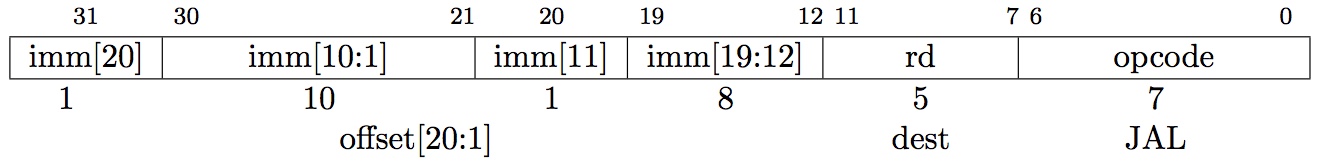 JAL saves PC+4 in Reg[rd] (the return address)
Set PC = PC + offset (PC-relative jump)
Target somewhere within  ±219 locations, 2 bytes apart
 ±218 32-bit instructions
Immediate encoding optimized similarly to branch instruction to reduce hardware cost
7
Adding jal to datapath
1
1
0
Reg[]
pc+4
pc
alu
0
0
1
wb
DataD
DMEM
2
pc
Reg[rs1]
alu
inst[11:7]
AddrD
IMEM
1
Addr
wb
Reg[rs2]
pc+4
DataR
0
AddrA
DataA
inst[19:15]
DataW
mem
AddrB
DataB
inst[24:20]
inst[31:7]
ALU
imm[31:0]
Imm.
Gen
+4
Branch Comp.
inst[31:0]
PCSel
ImmSel
RegWEn
BrUn
BrEq
BrLT
BSel
ASel
ALUSel
MemRW
WBSel
8
CS 61c
Adding jal to datapath
1
1
0
Reg[]
pc+4
pc
alu
alu
0
0
1
wb
DataD
DMEM
2
pc
Reg[rs1]
inst[11:7]
AddrD
IMEM
1
Addr
wb
Reg[rs2]
pc+4
DataR
0
AddrA
DataA
inst[19:15]
DataW
mem
AddrB
DataB
inst[24:20]
inst[31:7]
ALU
imm[31:0]
Imm.
Gen
+4
Branch Comp.
WBSel=2
inst[31:0]
PCSel
ImmSel=J
RegWEn=1
Bsel=1
Asel=1
MemRW=Read
ALUSel=Add
BrEq=*
BrUn=*
BrLT=*
9
CS 61c
“Upper Immediate” instructions
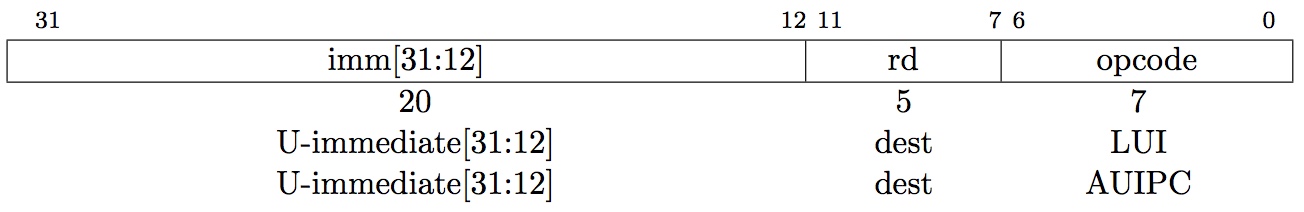 Has 20-bit immediate in upper 20 bits of 32-bit instruction word
One destination register, rd
Used for two instructions
LUI – Load  Upper Immediate (add to zero)
AUIPC – Add Upper Immediate to PC
10
Implementing lui
1
1
0
Reg[]
pc+4
pc
alu
0
0
1
wb
DataD
DMEM
2
pc
Reg[rs1]
alu
inst[11:7]
AddrD
IMEM
1
Addr
wb
Reg[rs2]
pc+4
DataR
0
AddrA
DataA
inst[19:15]
DataW
mem
AddrB
DataB
inst[24:20]
inst[31:7]
ALU
imm[31:0]
Imm.
Gen
+4
Branch Comp.
inst[31:0]
PCSel=pc+4
ImmSel=U
RegWEn=1
Bsel=1
Asel=*
ALUSel=B
MemRW=Read
WBSel=1
BrUn=*
BrE=*
BrLT=*
11
CS 61c
Implementing auipc
1
1
0
Reg[]
pc+4
pc
alu
0
0
1
wb
DataD
DMEM
2
pc
Reg[rs1]
alu
inst[11:7]
AddrD
IMEM
1
Addr
wb
Reg[rs2]
pc+4
DataR
0
AddrA
DataA
inst[19:15]
DataW
mem
AddrB
DataB
inst[24:20]
inst[31:7]
ALU
imm[31:0]
Imm.
Gen
+4
Branch Comp.
inst[31:0]
PCSel=pc+4
ImmSel=U
RegWEn=1
Bsel=1
Asel=1
ALUSel=Add
MemRW=0
WBSel=1
BrUn=*
BrE=*
BrLT=*
12
CS 61c
Recap: Complete RV32I ISA
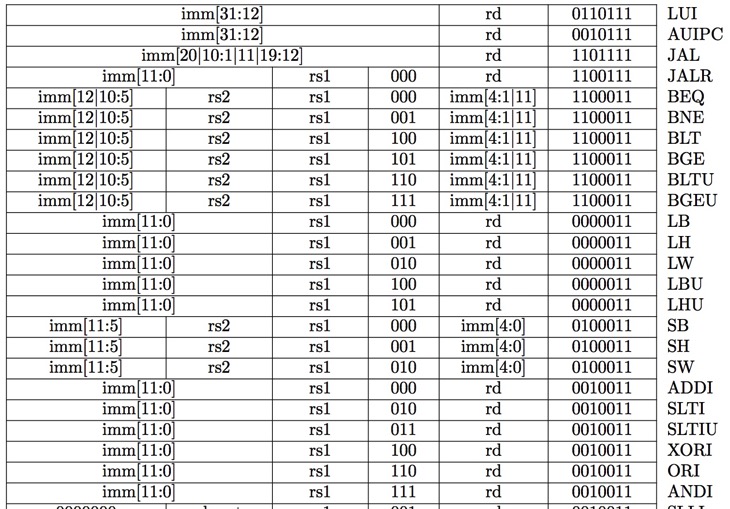 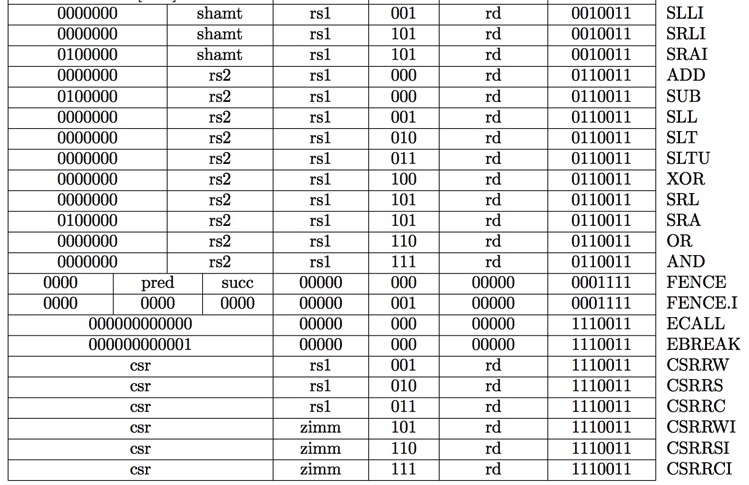 Not in CS61C
RV32I has 47 instructions total
37 instructions covered in CS61C
13
Single-Cycle RISC-V RV32I Datapath
1
1
0
Reg[]
pc+4
pc
alu
0
0
1
wb
DataD
DMEM
2
pc
Reg[rs1]
alu
inst[11:7]
AddrD
IMEM
1
Addr
wb
Reg[rs2]
pc+4
DataR
0
AddrA
DataA
inst[19:15]
DataW
mem
AddrB
DataB
inst[24:20]
inst[31:7]
ALU
imm[31:0]
Imm.
Gen
+4
Branch Comp.
inst[31:0]
PCSel
ImmSel
RegWEn
BrUn
BrEq
BrLT
BSel
ASel
ALUSel
MemRW
WBSel
14
CS 61c
Agenda
Finish Single-Cycle RISC-V Datapath
Controller
Instruction Timing
Performance Measures
Introduction to Pipelining
Pipelined RISC-V Datapath
And in Conclusion, ...
15
CS 61c
Lecture 12: Control & Performance
Processor
Memory
Processor
Enable?
Read/Write
Program
Control
Datapath
Address
Arithmetic & Logic Unit
(ALU)
Data
Bytes
PC
Write Data
Registers
Read Data
16
CS 61c
Lecture 12: Control & Performance
Processor-Memory Interface
Single-Cycle RISC-V RV32I Datapath
1
1
0
Reg[]
pc+4
pc
alu
0
0
1
wb
DataD
DMEM
2
pc
Reg[rs1]
alu
inst[11:7]
AddrD
IMEM
1
Addr
wb
Reg[rs2]
pc+4
DataR
0
AddrA
DataA
inst[19:15]
DataW
mem
AddrB
DataB
inst[24:20]
inst[31:7]
ALU
imm[31:0]
Imm.
Gen
+4
Branch Comp.
Control Logic
inst[31:0]
PCSel
ImmSel
RegWEn
BrUn
BrEq
BrLT
BSel
ASel
ALUSel
MemRW
WBSel
17
CS 61c
Control Logic Truth Table (incomplete)
18
CS 61c
Lecture 12: Control & Performance
Control Realization Options
ROM
“Read-Only Memory”
Regular structure
Can be easily reprogrammed
fix errors
add instructions
Popular when designing control logic manually
Combinatorial Logic
Today, chip designers use logic synthesis tools to convert truth tables to networks of gates
19
CS 61c
Lecture 12: Control & Performance
RV32I, a nine-bit ISA!
inst[6:2]
inst[30]
inst[14:12]
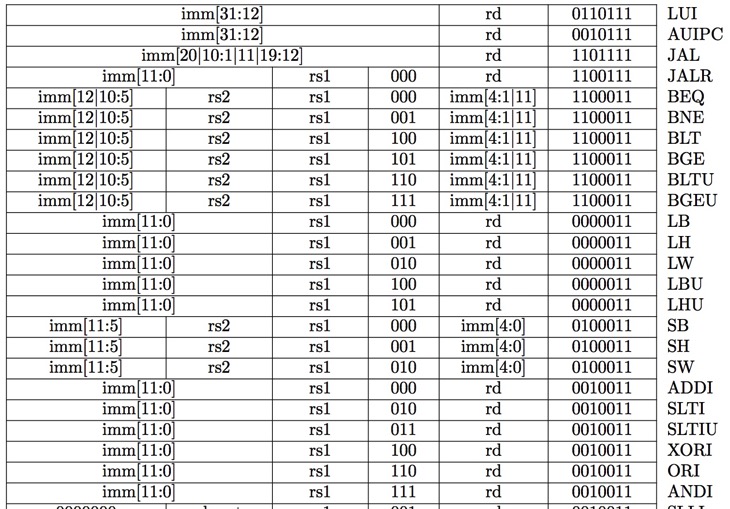 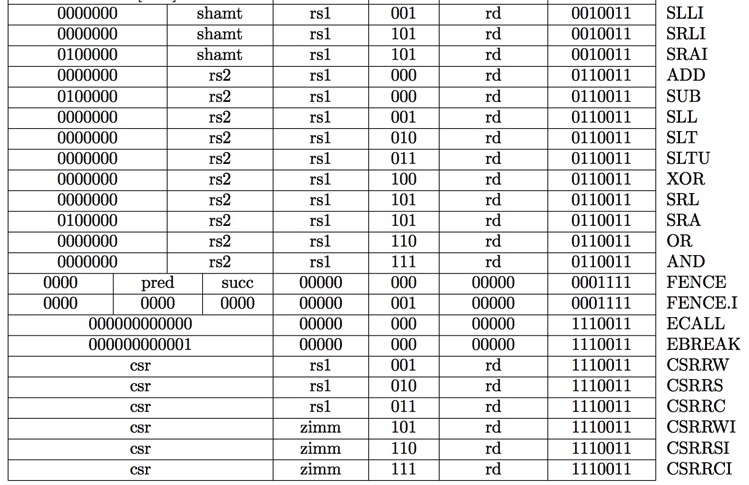 Not in CS61C
Instruction type encoded using only 9 bits inst[30],inst[14:12], inst[6:2]
20
ROM-based Control
11-bit address (inputs)
Inst[30,14:12,6:2]
BrLT
BrEq
9
3
4
2
ALUSel[3:0]
ImmSel[2:0]
WBSel[1:0]
ROM
PCSel
BrUn
ASel
BSel
MemRW
RegWEn
15 data bits (outputs)
21
CS 61c
Lecture 12: Control & Performance
ROM Controller Implementation
add
sub
or
Address
Decoder
11
.
.
.
Inst[]
BrEQ
BrLT
jal
Controller output (PCSel, ImmSel, …)
22
CS 61c
Lecture 12: Control & Performance
Administrivia
Homework 2 Due tomorrow 11:59 pm
Project 1 Part 1 Due Monday Oct. 9
Part 2 due Monday Oct. 16
Midterm 1 Regrades due next Tuesday
Talk to a TA if you don’t understand a midterm question or are unsure of a regrade
23
CS 61c
Lecture 12: Control & Performance
Break!
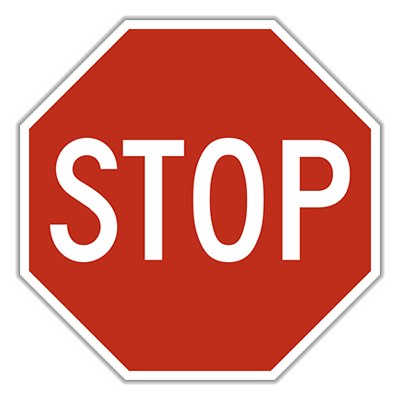 24
10/5/17
Agenda
Finish Single-Cycle RISC-V Datapath
Controller
Instruction Timing
Performance Measures
Introduction to Pipelining
Pipelined RISC-V Datapath
And in Conclusion, ...
25
CS 61c
Lecture 12: Control & Performance
Instruction Timing
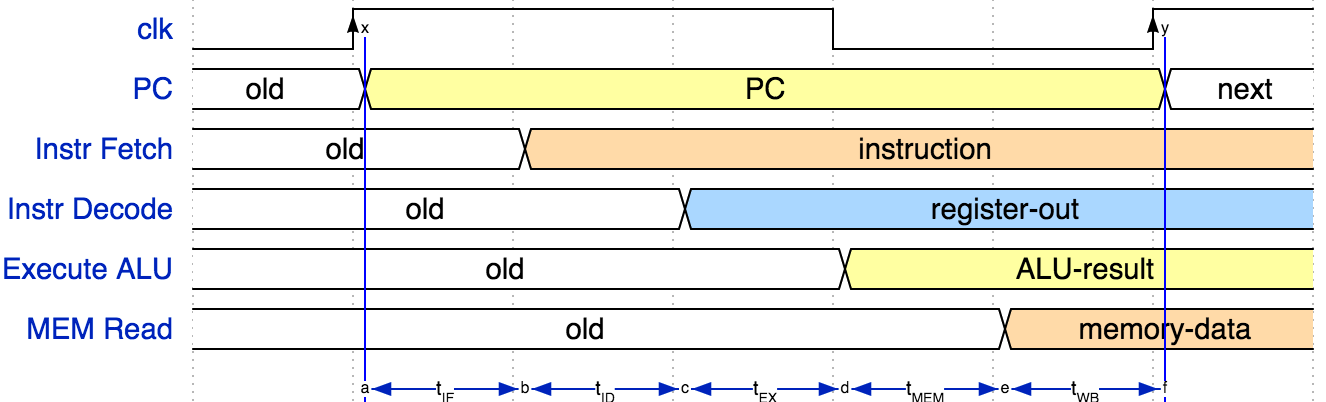 26
CS 61c
Lecture 12: Control & Performance
Instruction Timing
Maximum clock frequency 
fmax = 1/800ps = 1.25 GHz
Most blocks idle most of the time
E.g. fmax,ALU = 1/200ps = 5 GHz!
How can we keep ALU busy all the time?
5 billion adds/sec, rather than just 1.25 billion?
Idea: Factories use three employee shifts - equipment is always busy!
Agenda
Finish Single-Cycle RISC-V Datapath
Controller
Instruction Timing
Performance Measures
Introduction to Pipelining
Pipelined RISC-V Datapath
And in Conclusion, ...
28
CS 61c
Lecture 12: Control & Performance
Performance Measures
“Our” RISC-V executes instructions at 1.25 GHz
1 instruction every 800 ps

Can we improve its performance?
What do we mean with this statement?
Not so obvious:
Quicker response time, so one job finishes faster?
More jobs per unit time (e.g. web server returning pages)?
Longer battery life?
29
CS 61c
Lecture 12: Control & Performance
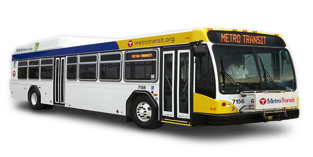 Transportation Analogy
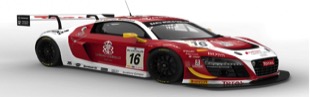 50 Mile trip:
30
CS 61c
Lecture 12: Control & Performance
[Speaker Notes: “Winner” depends on objectives]
Computer Analogy
* Note: 	power is not a good measure, since low-power CPU might run for a long time to complete one task consuming more energy than faster computer running at higher power for a shorter time
31
“Iron Law” of Processor Performance
Time     =   Instructions         Cycles            Time
   Program         Program     *  Instruction   *  Cycle
32
Instructions per Program
Determined by
Task
Algorithm, e.g. O(N2) vs O(N)
Programming language
Compiler
Instruction Set Architecture (ISA)
33
CS 61c
Lecture 12: Control & Performance
(Average) Clock cycles per Instruction
Determined by
ISA
Processor implementation (or microarchitecture)
E.g. for “our” single-cycle RISC-V design, CPI = 1
Complex instructions (e.g. strcpy), CPI >> 1
Superscalar processors, CPI < 1 (next lecture)
34
CS 61c
Lecture 12: Control & Performance
Time per Cycle (1/Frequency)
Determined by
Processor microarchitecture (determines critical path through logic gates)
Technology (e.g. 14nm versus 28nm)
Power budget (lower voltages reduce transistor speed)
35
CS 61c
Lecture 12: Control & Performance
Speed Tradeoff Example
For some task (e.g. image compression) …
Processor B is faster for this task, despite executing more instructions and having a lower clock rate!
36
CS 61c
Lecture 12: Control & Performance
Energy per Task
Energy    =    Instructions         Energy      
   Program            Program     *  Instruction
Energy    α    Instructions    *    C   V2
   Program            Program
“Capacitance” depends on
technology, 
processor features
e.g. # of cores
Supply voltage, 
e.g. 1V
Want to reduce capacitance and voltage to reduce energy/task
37
Energy Tradeoff Example
“Next-generation” processor
C (Moore’s Law):	-15 %
Supply voltage, Vsup:	-15 %
Energy consumption:	1 - (1-0.85)3 = -39 %

Significantly improved energy efficiency thanks to
Moore’s Law AND
Reduced supply voltage
38
CS 61c
Lecture 12: Control & Performance
Energy “Iron Law”
Performance =         Power      *   Energy Efficiency
(Tasks/Second)  (Joules/Second)     (Tasks/Joule)
Energy efficiency (e.g., instructions/Joule) is key metric in all computing devices
For power-constrained systems (e.g., 20MW datacenter), need better energy efficiency to get more performance at same power
For energy-constrained systems (e.g., 1W phone), need better energy efficiency to prolong battery life
39
End of Scaling
In recent years, industry has not been able to reduce supply voltage much, as reducing it further would mean increasing “leakage power” where transistor switches don’t fully turn off (more like dimmer switch than on-off switch)
Also, size of transistors and hence capacitance, not shrinking as much as before between transistor generations
Power becomes a growing concern – the “power wall”
Cost-effective air-cooled chip limit around ~150W
40
CS 61c
Lecture 12: Control & Performance
Processor Trends
41
[Olukotun, Hammond,Sutter,Smith,Batten]
Break!
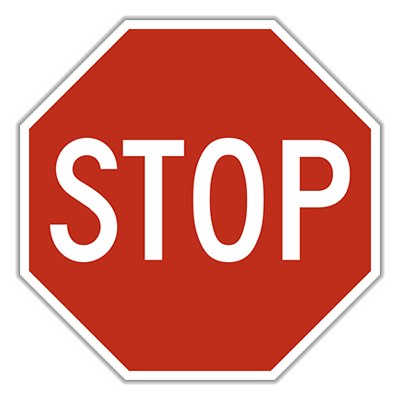 42
10/5/17
Agenda
Finish Single-Cycle RISC-V Datapath
Controller
Instruction Timing
Performance Measures
Introduction to Pipelining
Pipelined RISC-V Datapath
And in Conclusion, ...
43
CS 61c
Lecture 12: Control & Performance
Pipelining
A familiar example: 
Getting a university degree




Shortage of Computer scientists (your startup is growing):
How long does it take to educate 16,000?
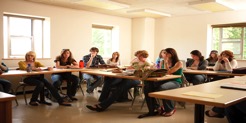 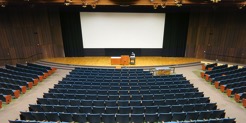 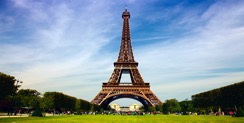 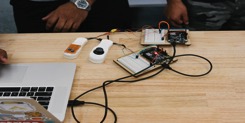 Year 1
Year 2
Year 3
Year 4
44
CS 61c
Lecture 12: Control & Performance
Computer Scientist Education
Option 1: serial




Option 2: pipelining
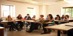 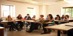 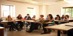 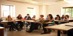 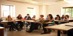 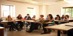 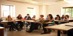 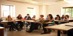 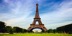 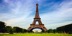 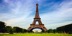 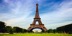 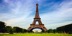 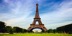 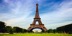 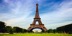 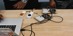 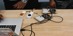 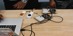 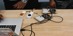 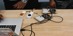 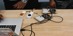 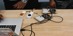 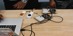 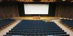 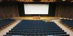 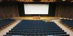 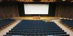 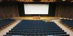 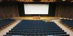 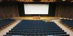 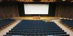 4000 graduate
4000 graduate
4000 graduate
4000
4000 enter
16,000 in 16 years, average throughput is 1000/year
4 years
4 years
4 years
4 years
16,000 in 7 years
Steady state throughput is 4000/year
Resources used efficiently
4-fold improvement over serial education
1 year
4000 graduate
4000 graduate
4000 graduate
4000 graduate
7 years
45
CS 61c
Lecture 12: Control & Performance
Latency versus Throughput
Latency
Time from entering college to graduation
Serial	4 years
Pipelining	4 years
Throughput
Average number of students graduating each year
Serial	1000
Pipelining	4000
Pipelining
Increases throughput (4x in this example)
But does nothing to latency 
sometimes worse (additional overhead e.g. for shift transition)
46
CS 61c
Lecture 12: Control & Performance
Simultaneous versus Sequential
What happens sequentially?
What happens simultaneously?
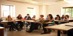 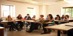 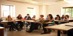 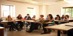 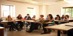 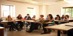 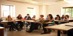 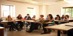 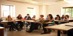 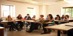 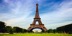 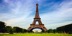 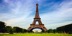 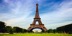 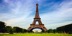 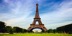 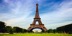 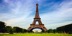 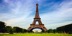 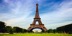 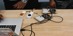 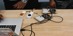 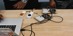 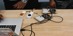 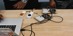 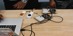 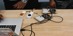 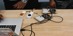 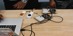 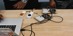 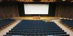 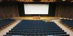 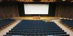 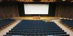 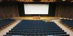 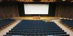 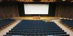 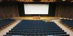 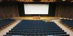 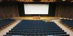 4 years
4000 graduate
4000 graduate
4000 graduate
4000 graduate
4000 graduate
4000 graduate
4000 graduate
4000 graduate
4000 graduate
4000 graduate
47
CS 61c
Lecture 12: Control & Performance
Agenda
Finish Single-Cycle RISC-V Datapath
Controller
Instruction Timing
Performance Measures
Introduction to Pipelining
Pipelined RISC-V Datapath
And in Conclusion, ...
48
CS 61c
Lecture 12: Control & Performance
Pipelining with RISC-V
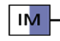 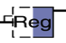 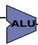 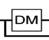 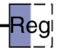 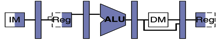 tinstruction
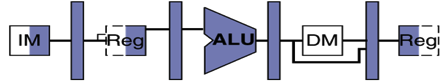 add t0, t1, t2
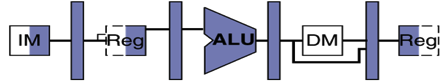 or t3, t4, t5
instruction sequence
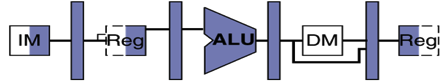 sll t6, t0, t3
tcycle
49
CS 61c
[Speaker Notes: Tc = “Time between completion of instructions”]
Pipelining with RISC-V
tinstruction
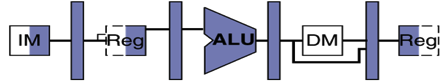 add t0, t1, t2
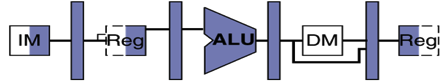 or t3, t4, t5
instruction sequence
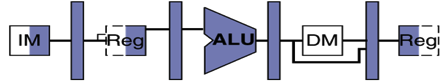 sll t6, t0, t3
tcycle
50
CS 61c
[Speaker Notes: Tc = “Time between completion of instructions”]
Sequential vs Simultaneous
What happens sequentially, what happens simultaneously?
tinstruction = 1000 ps
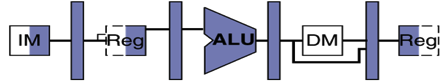 add t0, t1, t2
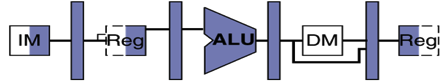 or t3, t4, t5
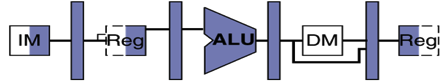 sll t6, t0, t3
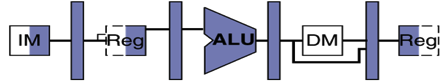 instruction sequence
sw t0, 4(t3)
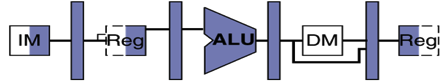 lw t0, 8(t3)
tcycle
= 200 ps
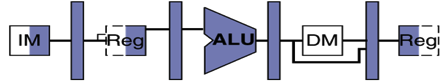 addi t2, t2, 1
[Speaker Notes: Tc = “Time between completion of instructions”]
Agenda
Finish Single-Cycle RISC-V Datapath
Controller
Instruction Timing
Performance Measures
Introduction to Pipelining
Pipelined RISC-V Datapath
And in Conclusion, ...
52
CS 61c
Lecture 12: Control & Performance
And in Conclusion, …
Controller
Tells universal datapath how to execute each instruction
Instruction timing
Set by instruction complexity, architecture, technology
Pipelining increases clock frequency, “instructions per second”
But does not reduce time to complete instruction
Performance measures
Different measures depending on objective
Response time
Jobs / second
Energy per task
53
CS 61c
Lecture 12: Control & Performance